School Transportation Supervisor Training
Susan M. Miller
Lead Transportation Consultant
June 2017
Housekeeping
Phones
Restrooms
Leaving room clean
2
Introductions
Name
District
Position
Years in industry
What is your greatest concern/challenge?
3
Leadership
"Leadership is the ability to not only understand and utilize your innate talents, but to also effectively leverage the natural strengths of your team to accomplish the mission.
"A leader is someone [who] leads by example and has the integrity to do the right thing even when it is not popular. A good leader has positive influence over others, inspiring them to become a better person and example for others to model their life against, as well.“
"Leadership is serving the people that work for you by giving them the tools they need to succeed. Your workers should be looking forward to the customer and not backwards, over their shoulders, at you. It also means genuine praise for what goes well and leading by taking responsibility early and immediately if things go bad.”
"A leader is someone [who] leads by example and has the integrity to do the right thing even when it is not popular. A good leader has positive influence over others, inspiring them to become a better person and example for others to model their life against, as well.“
"Effective leadership is providing the vision and motivation to a team so they work together toward the same goal, and then understanding the talents and temperaments of each individual and effectively motivating each person to contribute individually their best toward achieving the group goal.”
4
Supervisor
A supervisor is responsible for the day-to-day performance of a small group. It may be a team, a department or a shift. Typically the supervisor has experience in what the group does, and has earned the position based on management's belief that he/she is capable of guiding the team.
5
Functions of a Supervisor
Helping the team understand performance targets and goals.
Training or ensuring that workers are properly trained for their specific roles. 
Scheduling work hours and shifts. 
Coordinating job rotation and cross-training.
Providing real-time feedback on worker performance.
Sharing company updates, financial results and new objectives with team members.
Assisting in resolving emergencies. For example, a quality or a customer problem may be escalated to the team supervisor for handling.  
Identifying and resolving workplace problems, including tardiness or absenteeism.
Providing reports and activity updates to management. 
Assisting in hiring and firing activities, although often the supervisor requires managerial approval of all new hires or terminations.
6
How to be an Effective Supervisor
Gaining Credibility
Have faith in yourself – Nobody expects you to be perfect
Lead by Example – Attitude is just as important as actions
Be consistent – Be fair – No favorites
Be willing to change – Adapt management style if needed
Be accountable – Don’t point fingers and blame others
Be professional – If you want to be respected you must be respectable.
7
How to be an Effective Supervisor
Getting the Most Out of Your Team
Communicate effectively - involves listening as well as talking
Set reasonable expectations - be careful about over-criticizing or setting goals that are beyond reach. 
Delegate responsibilities – Give up a little control
Reward accomplishments – Tell them
Encourage Growth – Unlock potential
Confront Conflict – Won’t respect if you run, avoid accusations
8
How to be an Effective Supervisor
Meeting the Demands
Don’t procrastinate – Make a plan
Find solutions – Long term better than short term 
Challenge yourself 
Set goals
Be supportive – Feedback is important
Streamline processes – Save time/eliminate errors
Be resilient – Be OK if things don’t go as planned.  Set the right tone.

Resource - wikiHow
9
A Very Wise Man Once Said
“ Hold a tight rein loosely”
          “ Do not walk around carrying a bat all the time, bring it out only when needed, otherwise put it away”
                                             Zane E. Gray
10
What are your tools?
Knowledge
Experience
Training
Resources
11
Knowledge
What do we need to know in our industry?
Federal Laws
State Laws
Colorado Department of Education Rules/Minimum Standards
Industry Standards – Best Practices
Financial Management – Budgets, Purchasing
District Policies
District Procedures
Human Resource Processes – Interviews, Discipline, Termination
Communication – Computer, Programs
12
Experience
What experiences are helpful in our industry?
How to deal with employee issues
Conflict Resolution
Collaboration
Actual first-hand job knowledge
13
Training
What training should we receive vs. what we have received?
College Degree
Budgeting 101
Asset Management
Contract Management
Human Resources – Benefits
CDE Training – CDE-40, etc.
By FIRE
14
Resources
FMVSS /49 CFR, Part 571/NHTSA/USDOT/Minimum Standards
FMCSA/Operation Rules
Commercial Driver License Manual
Model Traffic Code
CDE Resource Guide/Colorado Revised Statutes
Driver 
Trainer Guide
Operator Guides
Annual Inspection Guide
License Matrix
National Congress of School Transportation National Guideline
CDE Staff
Other Supervisors
15
CDE Website
Terrain Map
All Forms
All Guides
Past Presentations
Upcoming Training
TAC Minutes/Schedule
Technician Resources
CDL and other Manuals
16
Laws
A law is a requirement that has been passed by a legislative body and signed by the chief executive. At the Federal level the legislative body is the Congress. At the State level it is the state legislature. Laws are requirements that must be obeyed. 
The “National Traffic and Motor Vehicle Safety Act” and the “Motor Vehicle and School Bus Safety Amendments of 1974” are examples of Federal laws. These laws authorize and require the National Highway Traffic Safety Administration to officially announce rules on safety performance requirements in the manufacture of school buses. 

The requirements that must be met to become a school bus driver and all the other laws contained within the Colorado Vehicle Code are examples of state laws.
17
Rules and Regulations
Rules and regulations are synonymous terms to describe a requirement adopted by an executive department with the authority to establish rules for carrying out the program. A definite procedure must be followed when adopting administrative rules. When adopted, the rules have the same effect as though they were laws. They are requirements that must be obeyed. 
Colorado Department of Education 

At the Federal level, the U.S. Department of Transportation have been given the authority by law to establish administrative rules to carry out pupil transportation programs. 

The school bus Federal Motor Vehicle Safety Standards promulgated by the National Highway Traffic Safety Administration are examples of federal rules.
18
Policy
A policy is a course of action, guiding principle or procedure adopted by any authoritative body that is considered to be expedient, prudent, or advantageous. Policies are principles or procedures that one is expected to follow, and should follow, but it is not absolutely mandated as a law or rule. 
School boards may have policies and procedures at the local school district level related to the pupil transportation program. 
Local school districts may have policies on: 
 Checking the bus after each run for sleeping students 
 Student Discipline Procedures
 Reporting in writing all bus conditions requiring adjustment or repair form
 Reporting all accidents to bus supervisor (district forms)
19
Recommendation
A recommendation is a statement giving advice or counsel. Any organization or individual might recommend some type of action. It is strictly advisory. It is not required. 
The local transportation supervisor could also have a number of recommendations. These would vary by school district and could range from manner of operation of the bus to how drivers are to dress.
20
Laws
Model Traffic Code for Colorado
https://www.codot.gov/library/traffic/traffic-manuals-guidelines/fed-state-co-traffic-manuals/model-traffic-code
 
Colorado Department of Revenue – CDL Compliance

Colorado Revised Statutes
21
Rules and RegulationsFMVSS - CFR
Federal Motor Vehicle Safety Standards and Regulations
These Federal safety standards are regulations written in terms of minimum safety performance requirements for motor vehicles or items of motor vehicle equipment. These requirements are specified in such a manner "that the public is protected against unreasonable risk of crashes occurring as a result of the design, construction, or performance of motor vehicles and is also protected against unreasonable risk of death or injury in the event crashes do occur.“

http://www.nhtsa.gov/cars/rules/import/FMVSS/

Code of Federal Regulations
www.law.cornell.edu/uscode/text/49
22
Rules and RegulationsFMCSA
Federal Motor Carrier Safety Administration
The primary mission of the Federal Motor Carrier Safety Administration (FMCSA) is to reduce crashes, injuries and fatalities involving large trucks and buses.
Develops and enforces data-driven regulations that balance motor carrier (truck and bus companies) safety with efficiency;
Harnesses safety information systems to focus on higher risk carriers in enforcing the safety regulations;
Targets educational messages to carriers, commercial drivers, and the public; and
Partners with stakeholders including Federal, State, and local enforcement agencies, the motor carrier industry, safety groups, and organized labor on efforts to reduce bus and truck-related crashes.
www.fmcsa.dot.gov/regulations/title49/b/5/3
   Controlled Substances and Alcohol Use and Testing 382
   Driver Medical Requirements
23
Rules and RegulationsFMCSA
Coming in 2020
Entry level CDL Instructor
Drug Clearinghouse
TAC working with CSPTA
24
Rules and RegulationsIDEA – FAPE – OCR
Individuals with Disabilities Education Act 
http://www2.ed.gov/policy/speced/guid/idea/idea2004.html

Free Appropriate Public Education Under Section 504
http://www2.ed.gov/about/offices/list/ocr/docs/edlite-FAPE504.html

Office of Civil Rights
http://www2.ed.gov/about/offices/list/ocr/504faq.html
25
FERPA -FOIA - CORA
Family Educational Rights and Privacy Act
The Family Educational Rights and Privacy Act (FERPA) (20 U.S.C. § 1232g; 34 CFR Part 99) is a Federal law that protects the privacy of student education records. The law applies to all schools that receive funds under an applicable program of the U.S. Department of Education.

FERPA gives parents certain rights with respect to their children's education records. These rights transfer to the student when he or she reaches the age of 18 or attends a school beyond the high school level. Students to whom the rights have transferred are "eligible students."
Freedom of Information Act
The Freedom of Information Act (FOIA) gives you the right to request information from federal agencies. From FOIAonline you can submit FOIA requests to all participating agencies, track the status of requests, search for requests submitted by others, access previously released records, and generate agency-specific FOIA processing reports. 
Colorado Open Records Act
In Colorado, pursuant to the Colorado Open Records Act (CORA) under C.R.S. 24-72-201 et seq., it is declared to be the public policy of the state that all public records shall be open for inspection by any person at reasonable times, except as provided in part 2 or as otherwise specifically provided by law.  The CORA is a series of laws designed to guarantee that the public has access to public records of government bodies at all levels in Colorado.  The law was enacted in 1969.  It applies to “the state, its agencies and institutions, cities, counties, cities and counties, towns, school districts, special districts, and housing authorities.”
26
NHTSA - USDOT
National Highway Traffic Safety Administration 
	Databases for in-depth record of safety Issues for Vehicles, Child Restraints, 	Tires and Equipment

http://www-odi.nhtsa.dot.gov/owners/SearchSafetyIssues


United States Department of Transportation

www.transportation.gov/areas-of-focus
27
NCLB – ESSA-McKinney Vento
No Child Left Behind/Every Student Succeeds Act
The previous version of the law, the No Child Left Behind (NCLB) Act, was enacted in 2002. NCLB represented a significant step forward for our nation’s children in many respects, particularly as it shined a light on where students were making progress and where they needed additional support, regardless of race, income, zip code, disability, home language, or background. The law was scheduled for revision in 2007, and, over time, NCLB’s prescriptive requirements became increasingly unworkable for schools and educators. Recognizing this fact, in 2010, the Obama administration joined a call from educators and families to create a better law that focused on the clear goal of fully preparing all students for success in college and careers.
McKinney Vento Education of Homeless Children and Youth Assistance Act
The McKinney-Vento Education of Homeless Children and Youth Assistance Act is a federal law that ensures immediate enrollment and educational stability for homeless children and youth. McKinney-Vento provides federal funding to states for the purpose of supporting district programs that serve homeless students. Sep 6, 2016
Head Start
Head Start is a Federal program that promotes the school readiness of children from birth to age five from low-income families by enhancing their cognitive, social, and emotional development. Head Start programs provide a learning environment that supports children's growth in many areas such as language, literacy, and social and emotional development. Head Start emphasizes the role of parents as their child's first and most important teacher. These programs help build relationships with families that support family well-being and many other important areas.
28
CDE Minimum Standards
April 30, 2015-Present

September 1, 2007-2015

February 1, 1999-2007

October 1, 1993-1999

http://www.cde.state.co.us/transportation/transregulations.htm
29
Emergency Rulemaking May 2017
Senate Bill 17-083, recommended by the Committee on Legal Services, reflects a review of recently adopted or amended state department rules and regulations. The Committee on Legal Services identified four technical issues with some of the rules in 1 CCR 301-26. As a result, the associated rules were not extended and will expire on May 15, 2017. Therefore, it is necessary for the State Board to approve the Emergency Rules at the May meeting, in order to address the technical corrections for these rules and maintain continuity of the existing rules.  The following summarizes the technical issues and the proposed change:
Length of Bus Routes:  Pursuant to Section 22-51-108 C.R.S., the rules shall include reasonable and adequate standards of the safety in the length of bus routes. The proposed Emergency Rules require districts to make an effort to minimize student ride times while considering student educational needs and the geographic boundaries, terrain, traffic congestion, and financial resources within the district. Additionally, the proposed Emergency Rules allow local boards of education to establish a maximum student ride time, if desired.
References to the Code of Federal Regulations:  There are several references to the Code of Federal Regulations that are not properly incorporated pursuant to Section 24-4-103 (12.5)(a)(II), C.R.S.  The proposed Emergency Rules makes the appropriate change to the references.
Reference to a School Bus Operator Guide: In rule 18.01, under the heading "Emergency Evacuation Drills", there is a reference to a school bus operator guide.  The guide should have been adopted as part of the rules or the rules should not require compliance with the guide. The proposed Emergency Rules eliminate reference to the guide.
Reasonable Size for Containers:  Rule 15.03(e) states that containers of chemicals and cleaning supplies must be kept to a reasonable size. The phrase "reasonable size" was found to be subjective and difficult for the regulated party to understand. The proposed Emergency Rules clarify that containers must be no more than 32 ounces in size.
New Operation Rules – Effective August 2017
2.01(a)	A school district or charter school for routes (home to school, 					school to school, and school to home); 
		2.01(b)	A school district or charter school for activity trips (school 					related events);
		2.01 (c) A company or individual hired by a district or charter school 				              (service provider) for routes (home to school, school to school, and 			              school to home).
Do NOT APPLY TO:
		2.02(d) Transportation conducted by a company or individual for activity 			              trips (school related events), including service providers, parent 			              volunteers, and coaches or teachers using a private motor vehicle; or
		2.02(e) Route transportation provided by a company or individual as part of their 		              operation as a common carrier under the jurisdiction of the US 			              Department of Transportation or Public Utilities Commission, including 			              RTD, taxi cab services, Uber services, and Lyft services.
New Operation Rules – Effective August 2017
Adding “school district, charter school and service providers”
6.03	A school district, charter school, or service provider or operator of an inspection site with an Inspection Site Certificate shall may submit a CDE Application for CDE Annual Inspector Qualification or Recertification Form (STU-20) to CDE verifying that the above requirements have been satisfied.  CDE will issue an Annual Inspector Certificate. 
Replacing district or service provider with operator of an inspection site.
New Operation Rules – Effective August 2017
17.08   	Alternating flashing red warning signal lamps shall not be activated within 50 200 feet of an intersection if the intersection is controlled by a traffic control signal. 

17.09	Routes shall be planned as to:

17.09(b) Have stops be a minimum of 200 feet apart since alternating flashing amber warning signal lamps must be activated a minimum of 200 feet in advance of the stop on the roadway on which the bus stop will be performed.
New Operation Rules – Effective August 2017
17.10	In determining the length of routes, districts, charter schools and service providers must make an effort to minimize student ride times while considering student educational needs and the geographic boundaries, terrain, traffic congestion, and financial resources within the district. LA local boards of education or the governing body of a charter school may establish a maximum student ride time.
Colorado Regulations
All training records must have documentation showing

	Date
	Instructor
	Description of Topics
	Duration of each topic
	Participant signature
	
Records can be kept electronically.
Sample forms of Pre-Service documentation/training on CDE website
CDE Operation, Maintenance and Annual Inspection Rules
4204-R-3.00	Non-Compliance
4204-R-4.00 	School District and Service Provider Employment Responsibilities
4204-R-5.00	School Transportation Vehicle Operator Requirements
4204-R-6.00	School Transportation Annual Inspector Requirements
4204-R-7.00	Annual Inspector Hands-On Tester
4204-R-8.00 	Pre-trip/Post-trip Vehicle Inspections
4204-R-9.00	Inspection Site Certification 
4204-R-10.00	Annual Inspection
4204-R-11.00	Maintenance and Repair 
4204-R-12.00    	Operation of a School Transportation Vehicle
4204-R-13.00	Authorized Passengers
4204-R-14.00 	Safety Restraints
4204-R-15.00 	Transportation of Miscellaneous Items
4204-R-16.00	Maximum Driving Time for School Transportation Vehicle Operators
4204-R-17.00	Route Planning – Student Loading and Discharge
4204-R-18.00 	Emergency Evacuation Drills
40
Common Questions
What do we do if we do not have any documentation of an operators pre-service training?
This is a very common thing found during reviews.  We certainly can not make you go back and re-create 
documentation of training that may have happened several years ago.  So, we ask that you put a letter on district
letterhead stating that as of a particular date ( likely when you began your position) this documentation was not
available.  However, if a district chooses you may go back and re-do all of that training, but that could
ne quite costly to the district.
Common Questions
How do you want our files organized?
First of all, make sure that each operator has a file.  Please do not expect CDE staff to sort through
piles of paperwork.  For Route Operators, it is best to have all of the current school year information in one spot so it is easily accessible by district staff and CDE.  All previous years can be paper clipped together and placed in a different file location.  Make sure to pull forward items like pre-service, which we will need to see each time we perform a review, DOT physicals, because they are often times renewed every 2 years, and copies of operator licenses, because they renew commonly every 4 years.
Common Questions
Can Drug and Alcohol documentation be in the DQ file?
No.  Per FMCSA, ALL Drug and Alcohol documentation must be placed in a different location that is locked and accessible only to authorized personnel.  This includes pre-employment, random and return to work testing documentation.
Common Questions
Can I put all of my Small Vehicle Operator’s in a notebook?
Yes.  However, that is not the preferred way.  If you keep this documentation in a notebook, you must have some type of a divider so that it is easily determined which paperwork belongs to which operator.  Paper Clipping them together is fine, however, make them as organized as possible.  This also makes it more difficult for the district to track if they have all of the current documentation for each operator unless you keep a spreadsheet of some sort.
Let’s talk about Bus Stops
What laws are we required to follow?
	Colorado Commercial Driver License ( if CDL)
	Colorado Revised Statutes
		Title 22 – Education
		Title 42 – Education
	Individual Education Plan
	CDE Operation Rules
45
Factors we must consider
Age of Students
Visibility
Lateral Clearance
Student Access
Control of Other Motorists
Roadway Conditions/Lanes
Student Waiting Area
Eliminating Railroad Crossings
Distance Between Stops
Wildlife Threat
Intersections
Light Usage
46
What lights?
Car
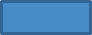 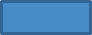 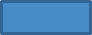 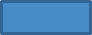 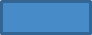 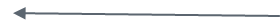 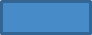 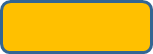 Bus
School Building
47
Any Concerns?
40 ft.
100 ft.
Jr. High
Elementary
48
Any Concerns?
40 ft.
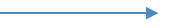 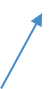 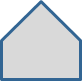 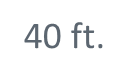 200 ft.
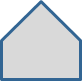 49
Any concerns here?
150 ft.
Steep grade, wheelchair, no shoulder, no driveway, 55 mph
50
How about this stop?
100 ft.
65 mph
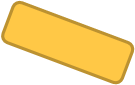 Kdg student
51
#1
The driver of a school bus is in the process of having a student unloading from the bus that is required to cross the road to get to their residence.  The bus is stopped, red lights on, the student has stepped off the bus, taken 10 steps ahead, the driver signals for the student to cross.  Suddenly, the driver notices that one of the vehicles approaching the bus from the front is coming at a high rate of speed and doesn’t appear to be slowing down.  What should the driver do?
52
#2
A special needs bus transporting at least 6 wheelchairs has broken down on a high volume, 2 lane one way road and the bus is unable to get off the roadway.  What do the drivers need to consider when contemplating the transfer of these students?
53
#3
On a high volume highway (US 25) The school bus has just been struck from behind by a large commercial vehicle.  The impact has caused the bus to go off the road and hit a pole.  There are lines across the top of the bus, the back door is jammed due to damage.  A fire has started in the commercial vehicle that just struck the bus.  What should the driver do?
54
#4
The school bus driver has started the bus stop  loading procedure (turning on amber lights) when the car in the same lane directly in front of the bus stops suddenly.  The bus driver pushes down the brake to stop, and the brakes fail.  Students are waiting near the road and there is on-coming traffic.  What options does this driver have?
55
#5
It is winter, still dark, 10 degrees outside and snowing so that visibility is extremely poor.  There are 25 elementary students on board.  The road conditions are very slippery and as the bus comes over a steep grade the driver loses control of the bus and goes over an embankment coming to rest on its’ side.  This is a rural mountain region, students are obviously injured, and there isn’t any radio service.  What things must the driver consider?
56
#6
The bus driver is in the process of unloading a student that must cross the roadway.  The bus stops, engages the red lights, permits the student to unload then looks up and sees that there appears to be a police officer in pursuit headed directly toward them.  What should the driver do?

What if it was an ambulance coming toward them lights and sirens?
57
Questions?
Problem Bus Stops?
Biggest Operational Challenge
Training Documentation
Make sure you signed in
58
Thank You
Susan M Miller
Lead Transportation Consultant
Colorado Department of Education
School Transportation Unit
201 East Colfax, Room 209
Denver, CO  80203
303-866-6656
59